Класс Жгутиковые – Flagellata
Органоид движения – жгутик
По способу питания:
автотрофы
гетеротрофы (сапрофиты и паразиты)
миксотрофы
Имеют пелликулу – настоящую клеточную оболочку
Схема движения жгутика
Класс Жгутиковые – Flagellata
Включает 4 отряда:
Эвгленовые
Фитомонадные
Протомонадные
Многожгутиковые
растительные жгутиконосцы
животные жгутиконосцы
Отряд Эвгленовые – Euglenoidina
Представитель: эвглена зеленая – Euglena viridis
Отряд Фитомонадные – Phytomogadina
Представитель: Вольвокс – Volvox
Отряд Протомонадные – Protomonadina
Представитель: семейство Трипаносомных
Трипаносома
Трипаносома в крови
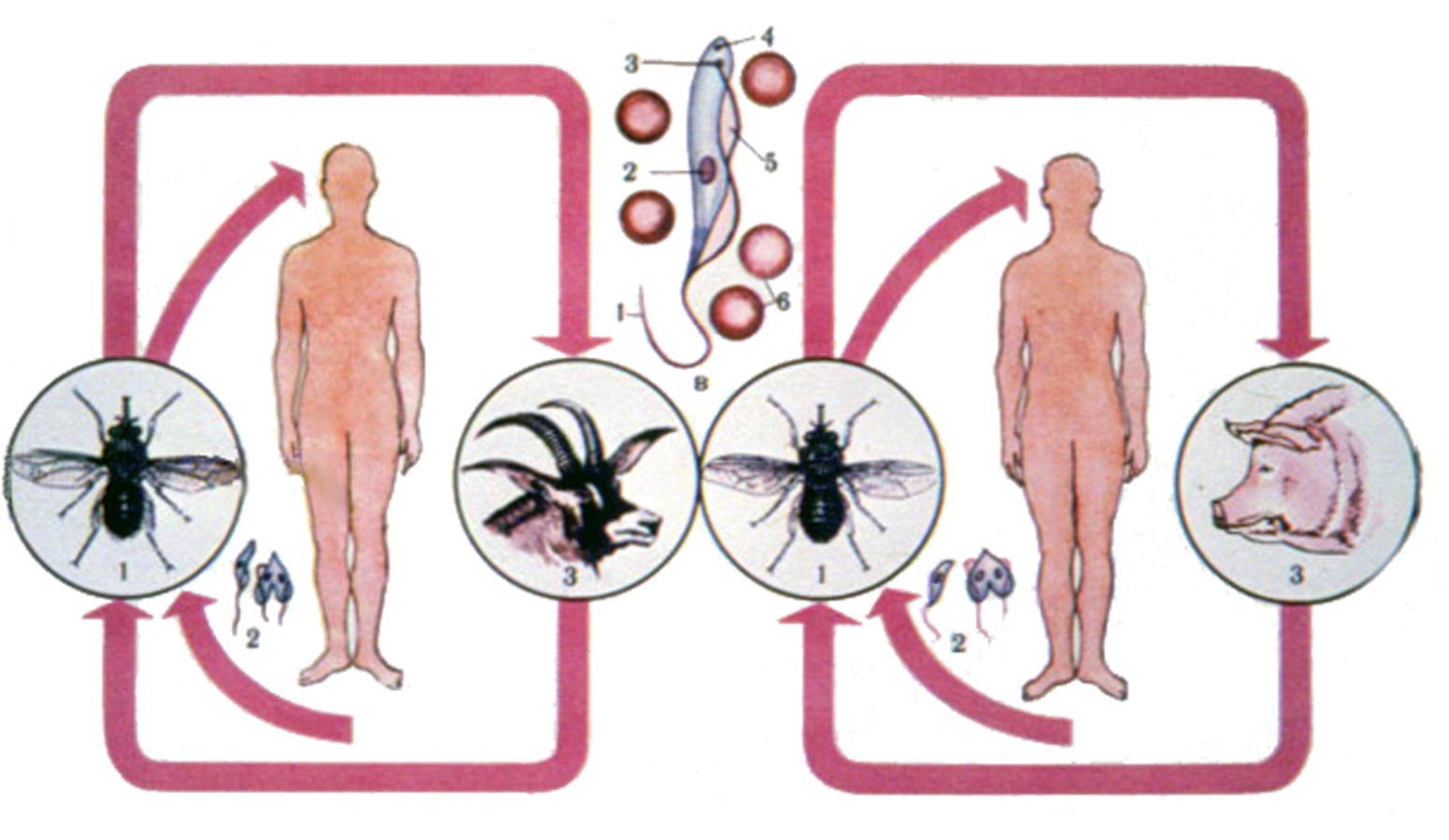 Цикл развития трипаносомы
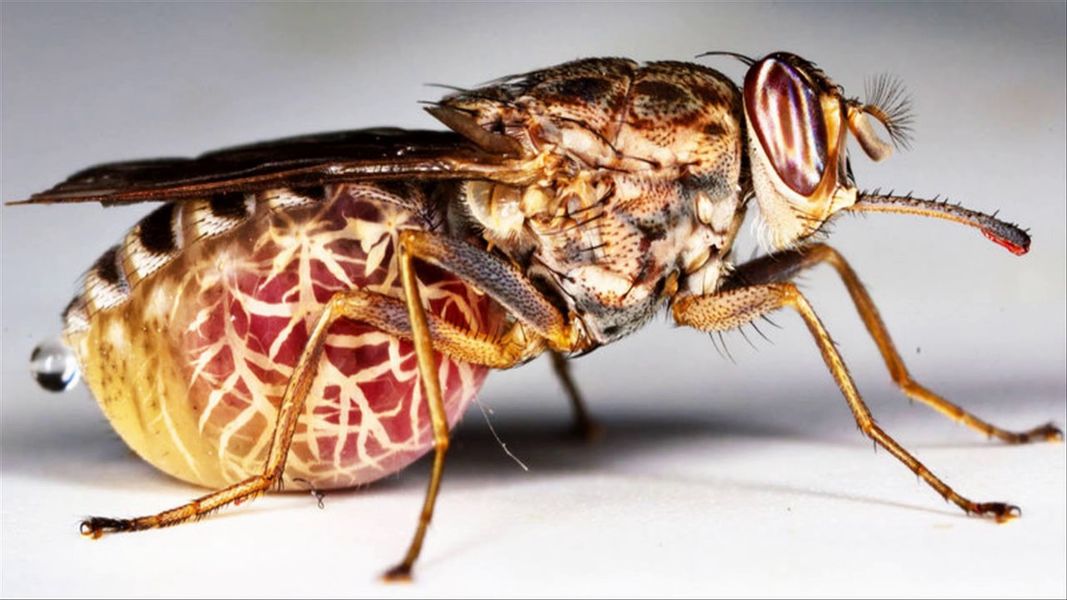 Переносчик трипаносомы – муха це-це
Цикл развития трипаносомы
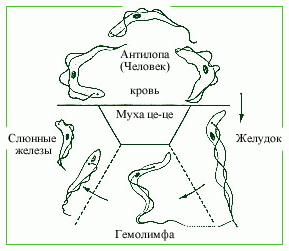 Трипаносомозы
Нагана – заболевание животных в тропической Африке, переносчик – муха це-це.
Случная болезнь лошадей (подседал) – передается при случке половым путем.
Су-ауру – заболевание лошадей и верблюдов в Средней Азии, передается слепнями.
Отряд Протомонадные – Protomonadina
Представитель: лейшмания
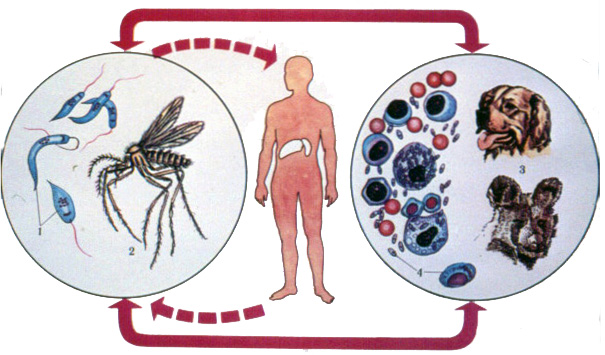 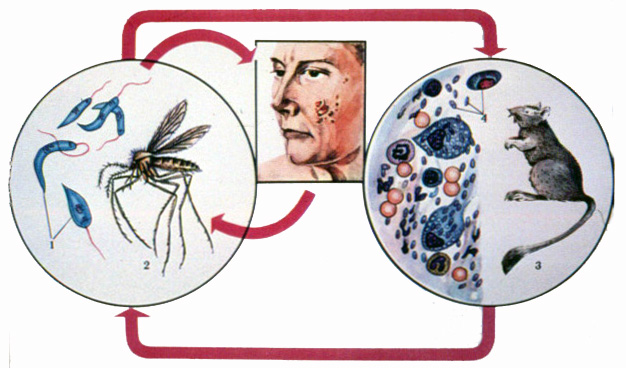 Цикл развития L. donovani
(висцеральный лейшманиоз)
Цикл развития L. tropica
(восточная или пендинская язва)
Отряд Многожгутиковые – Polymonadina
Представитель: трихомонада
Строение трихомонады:
1 – жгутики;
2 – ядро;
3 – ядрышко;
4 – опорная фибрилла;
5 – аксостиль;
6 – рулевой жгутик
Отряд Многожгутиковые - Polymonadina
Представитель: лямблия – Lamblia intestinalis
2
3
4
5
6
1
Строение лямблии:
1 – жгутик; 2 – базальные тельца; 3 – присасыва-тельные диски; 4 – ядро; 5 – парабазальное тельце; 6 - аксостиль.
Лямблия (фотография)